Encuentra el IGUAL
ATENCIÓN, CONCENTRACIÓN Y DISCRIMINACIÓN VISUAL
Autora: Psicóloga educativa Karen Marcela Herrera Chang
Autor pictogramas: Sergio Palao 
Procedencia: ARASAAC (http://arasaac.org). Licencia: CC (BY-NC-SA)
Propiedad: Gobierno de Aragón
instrucciones
Encuentra el que es igual al modelo y haz clic
Encuentra el que es igual al modelo
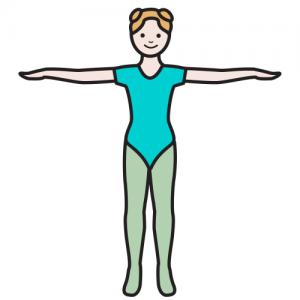 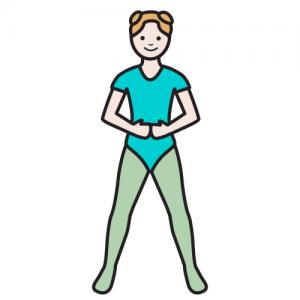 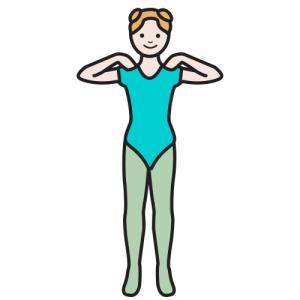 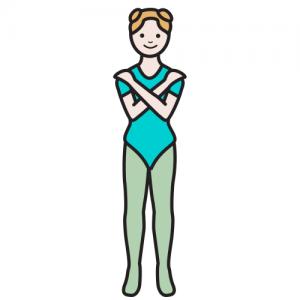 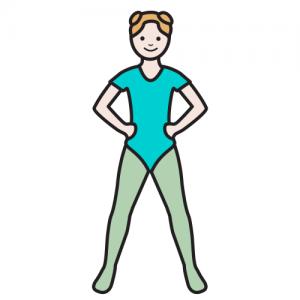 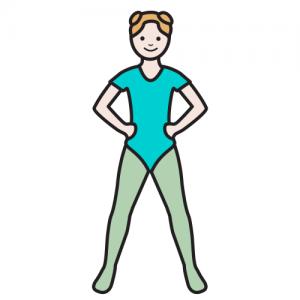 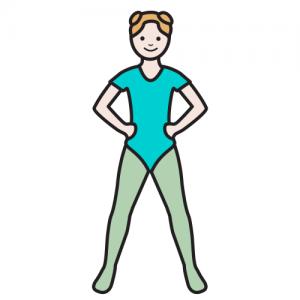 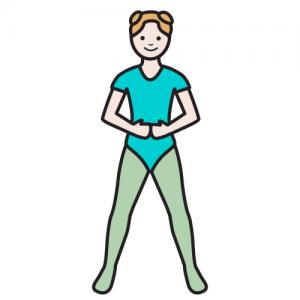 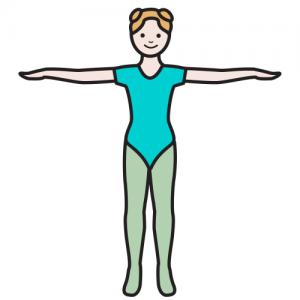 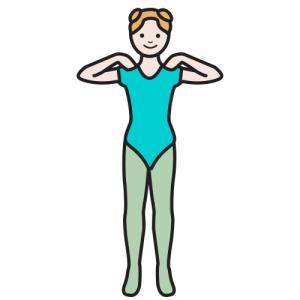 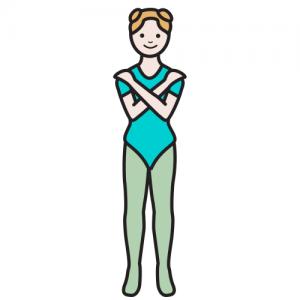 Encuentra el que es igual al modelo
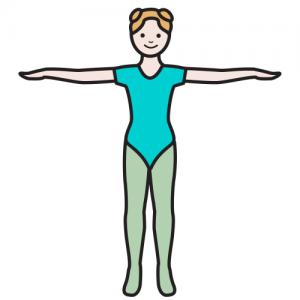 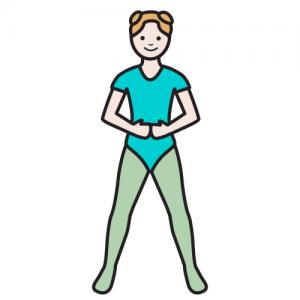 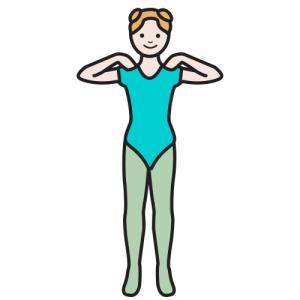 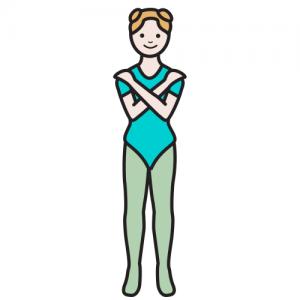 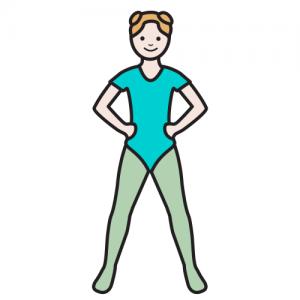 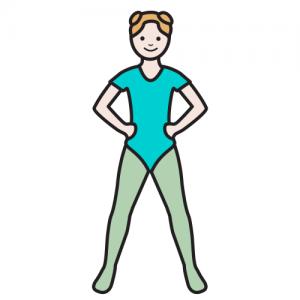 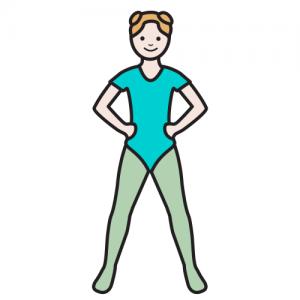 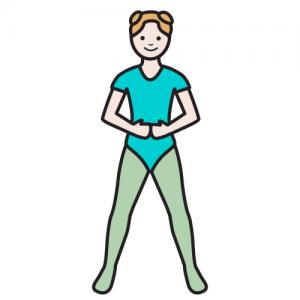 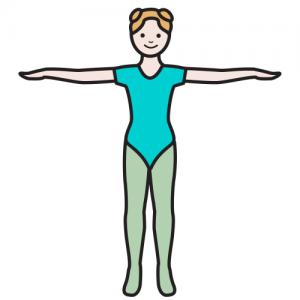 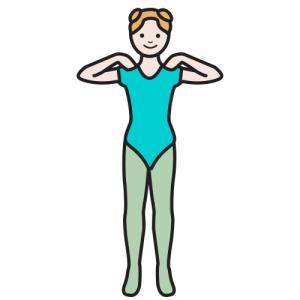 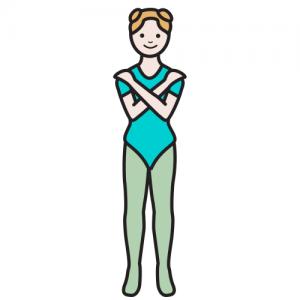 Encuentra el que es igual al modelo
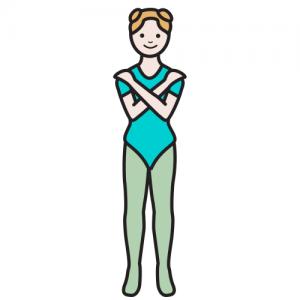 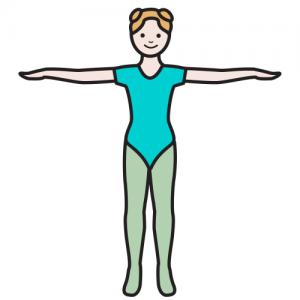 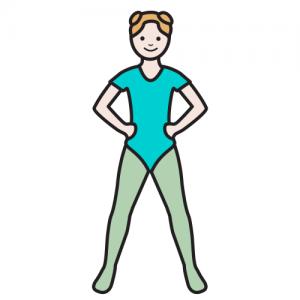 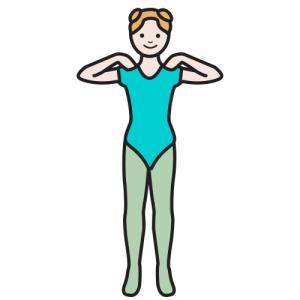 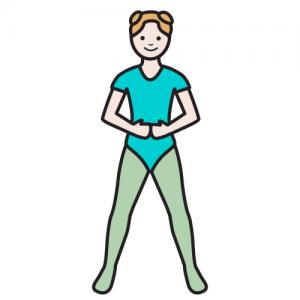 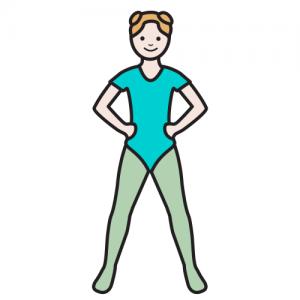 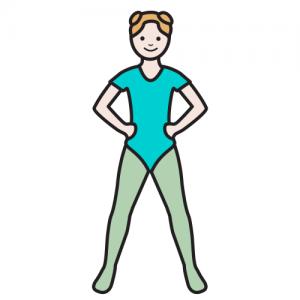 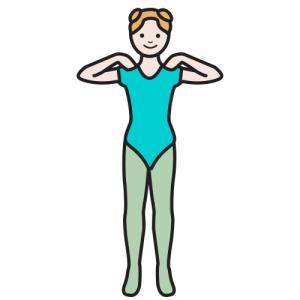 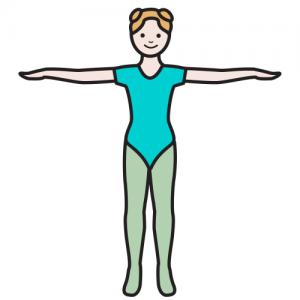 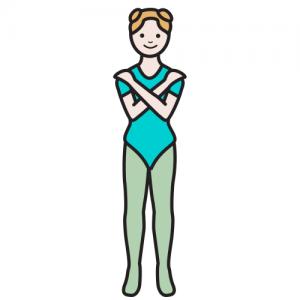 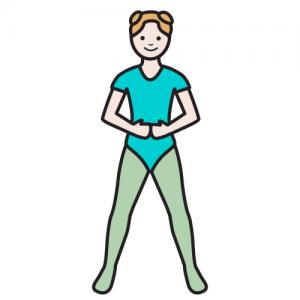 Encuentra el que es igual al modelo
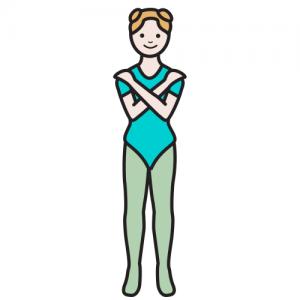 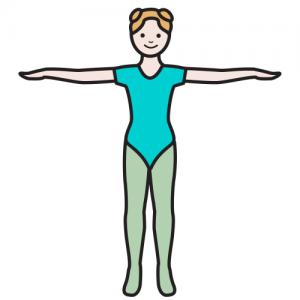 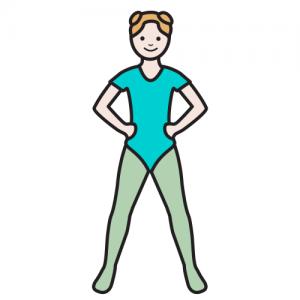 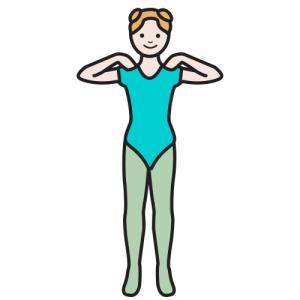 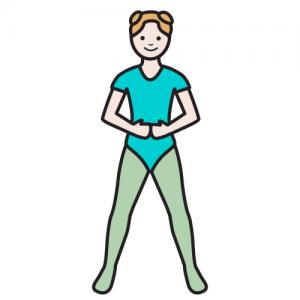 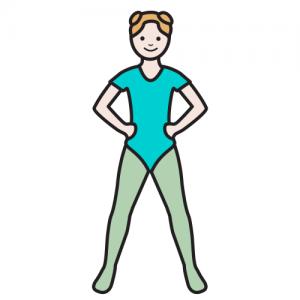 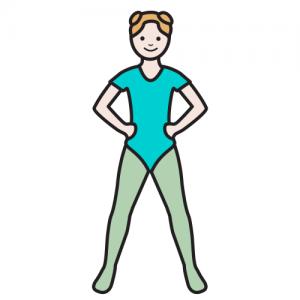 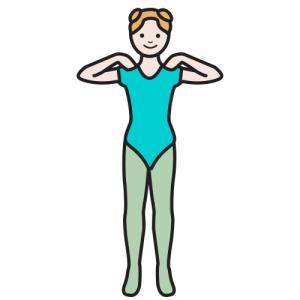 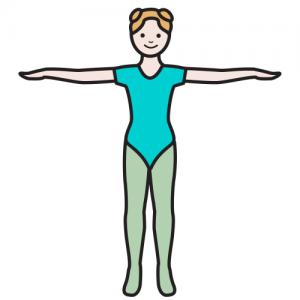 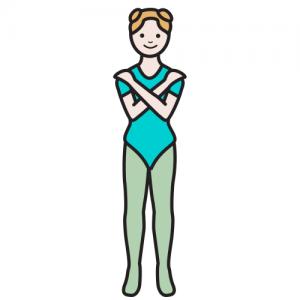 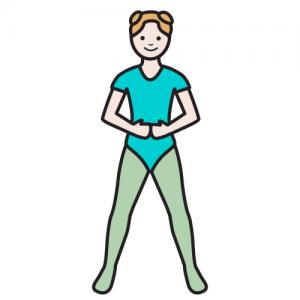 Encuentra el que es igual al modelo
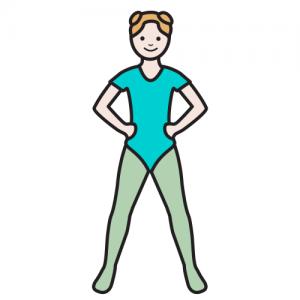 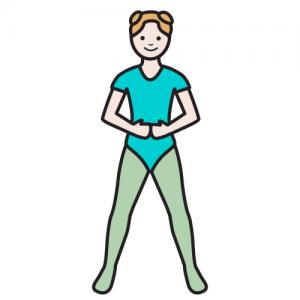 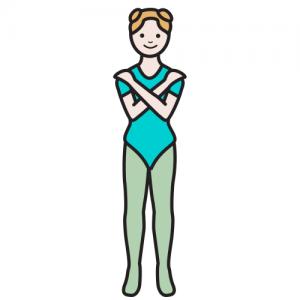 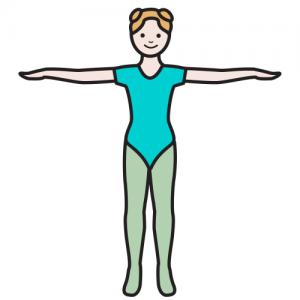 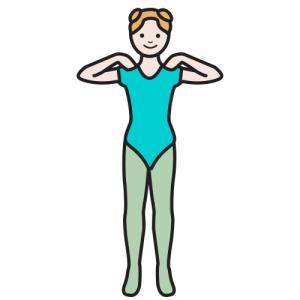 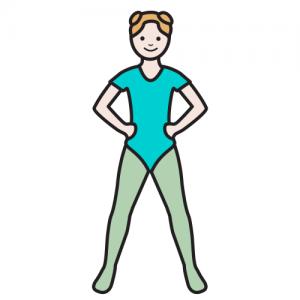 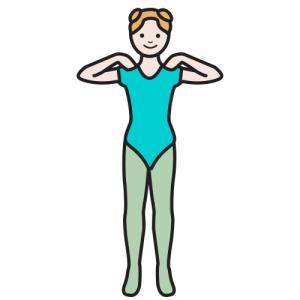 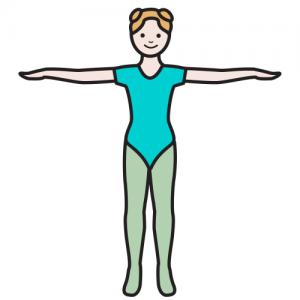 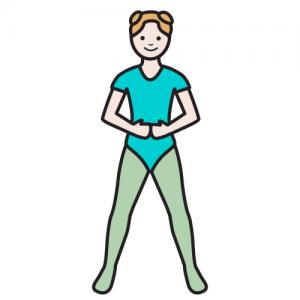 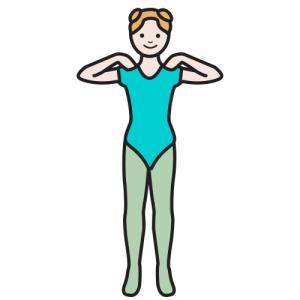 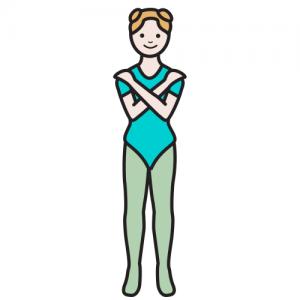 Encuentra el que es igual al modelo
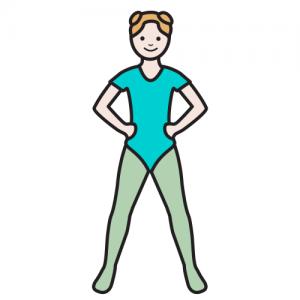 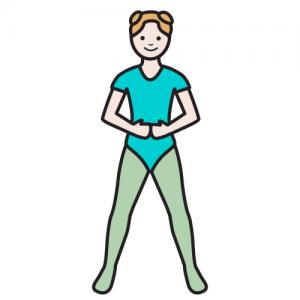 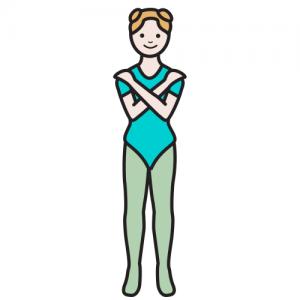 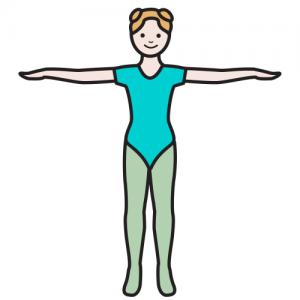 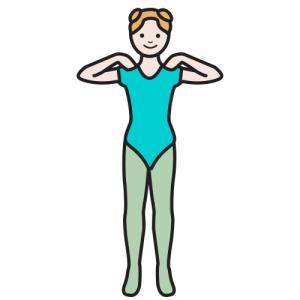 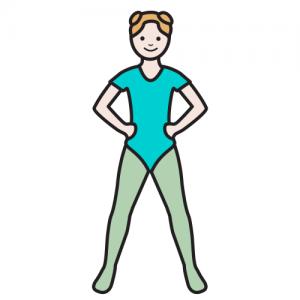 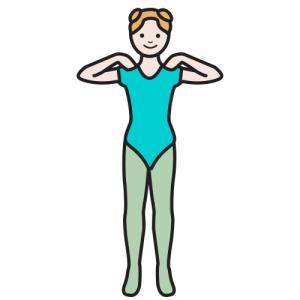 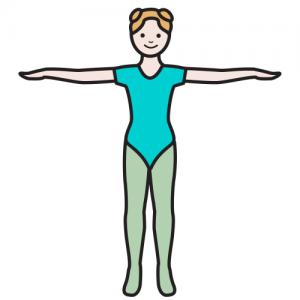 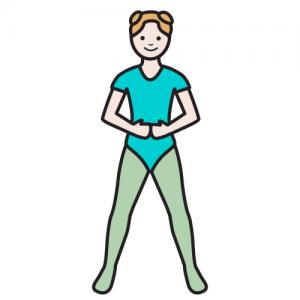 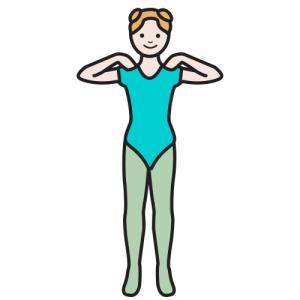 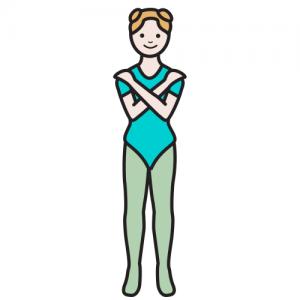 Encuentra el que es igual al modelo
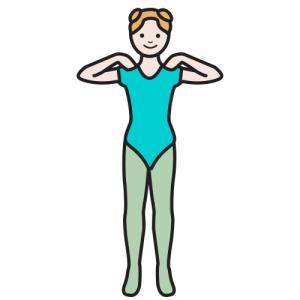 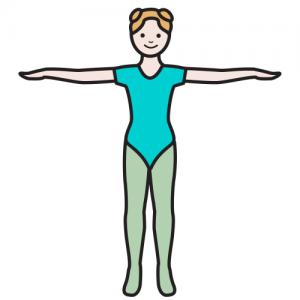 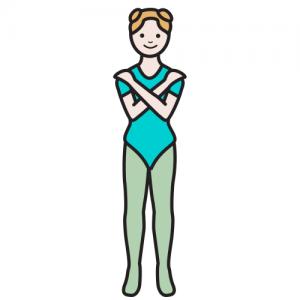 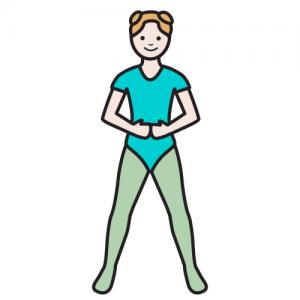 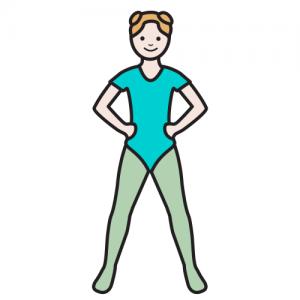 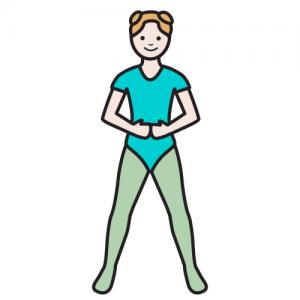 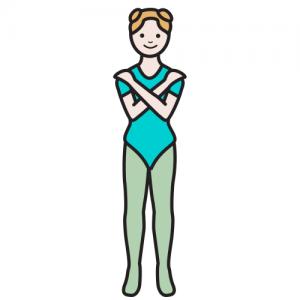 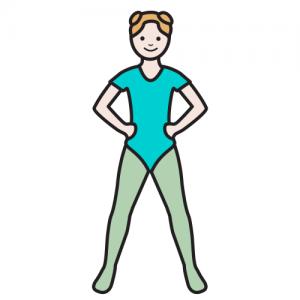 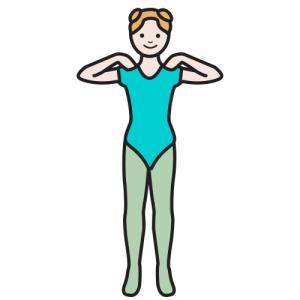 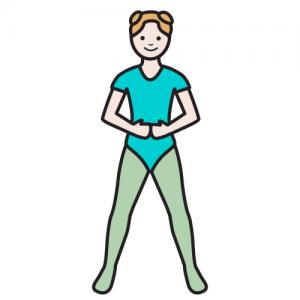 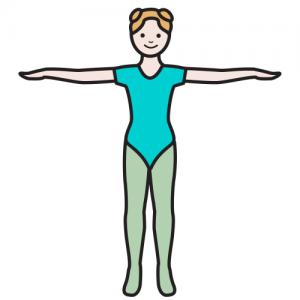 Encuentra el que es igual al modelo
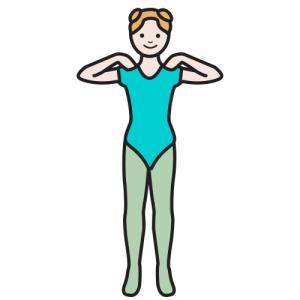 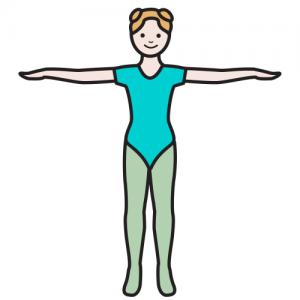 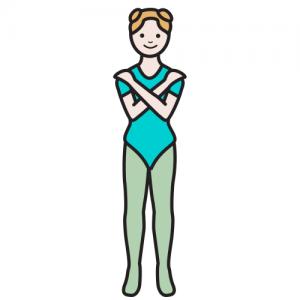 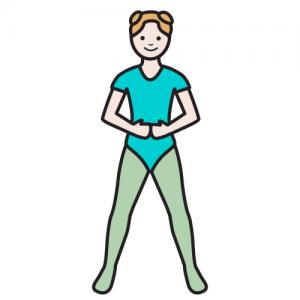 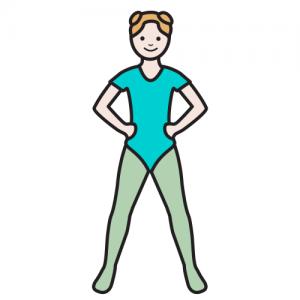 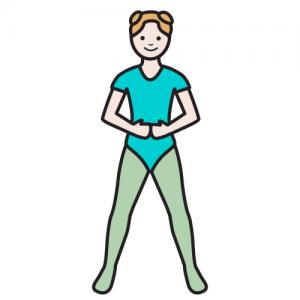 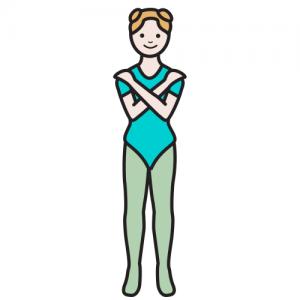 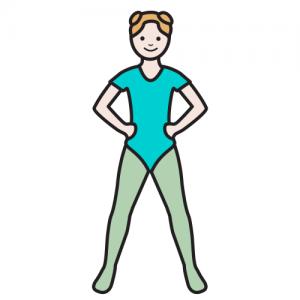 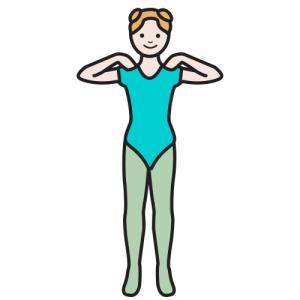 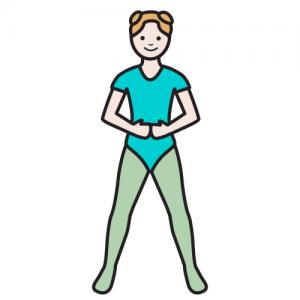 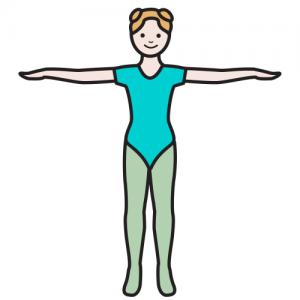 Encuentra el que es igual al modelo
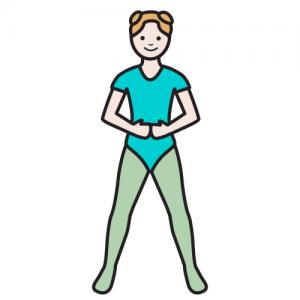 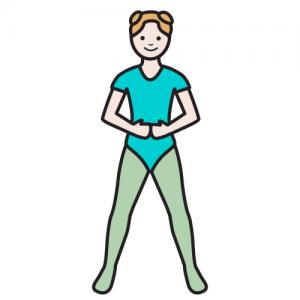 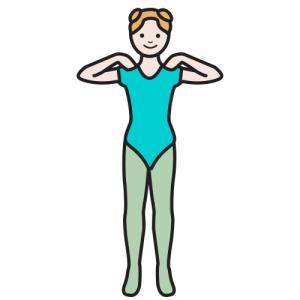 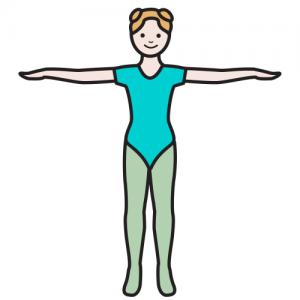 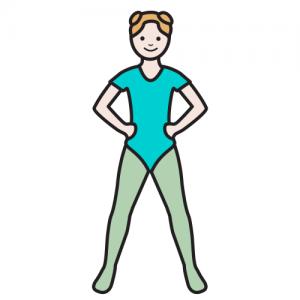 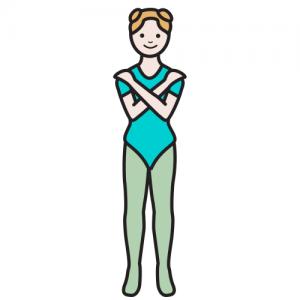 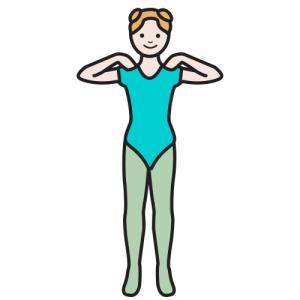 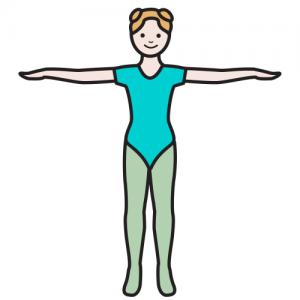 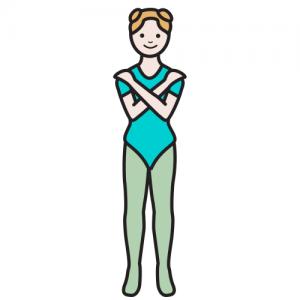 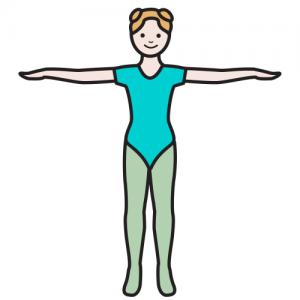 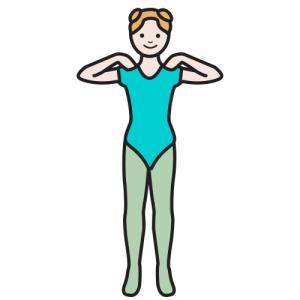 Encuentra el que es igual al modelo
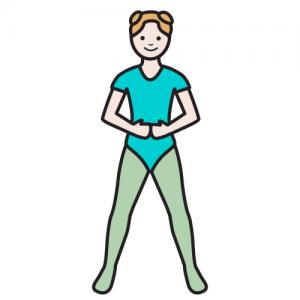 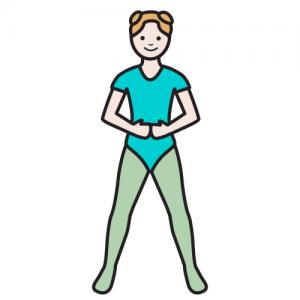 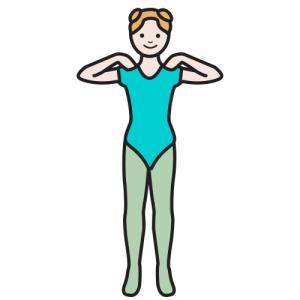 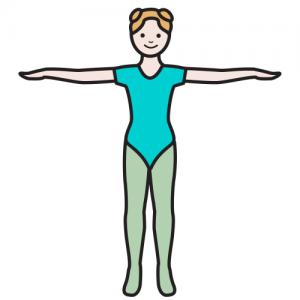 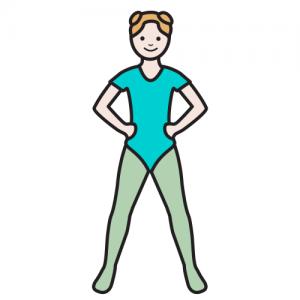 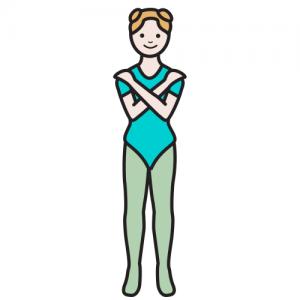 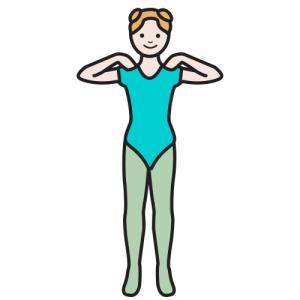 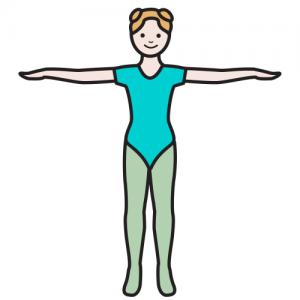 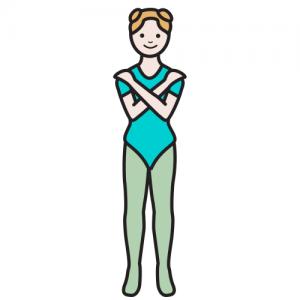 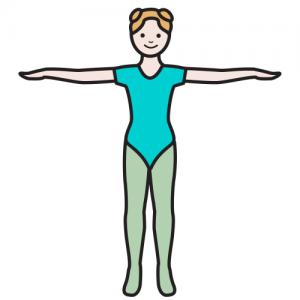 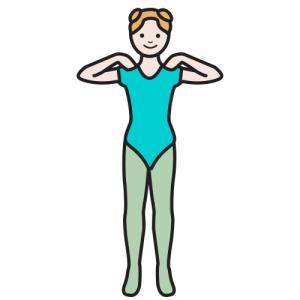 ¡¡¡Muy bien!!!
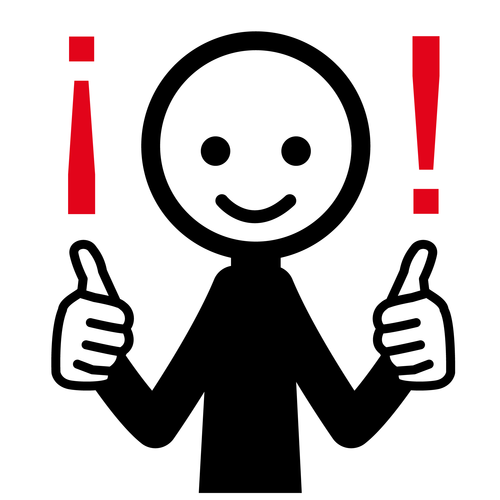 Autora: Psicóloga educativa Karen Marcela Herrera Chang
Autor pictogramas: Sergio Palao 
Procedencia: ARASAAC (http://arasaac.org). Licencia: CC (BY-NC-SA)
Propiedad: Gobierno de Aragón